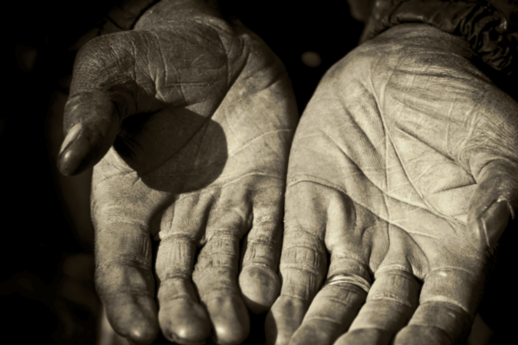 59
The Application of Salvation
Soteriology: God’s Rescue Program
Dr. Rick Griffith • Jordan Evangelical Theological Seminary • BibleStudyDownloads.org
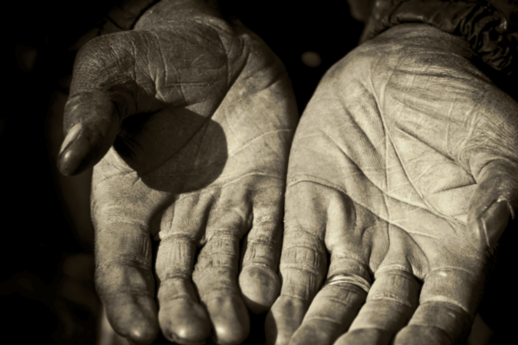 59
The Application of Salvation
The logical order where God grants salvation
Solely of God—calling, regeneration
Involve man as well—conviction, conversion
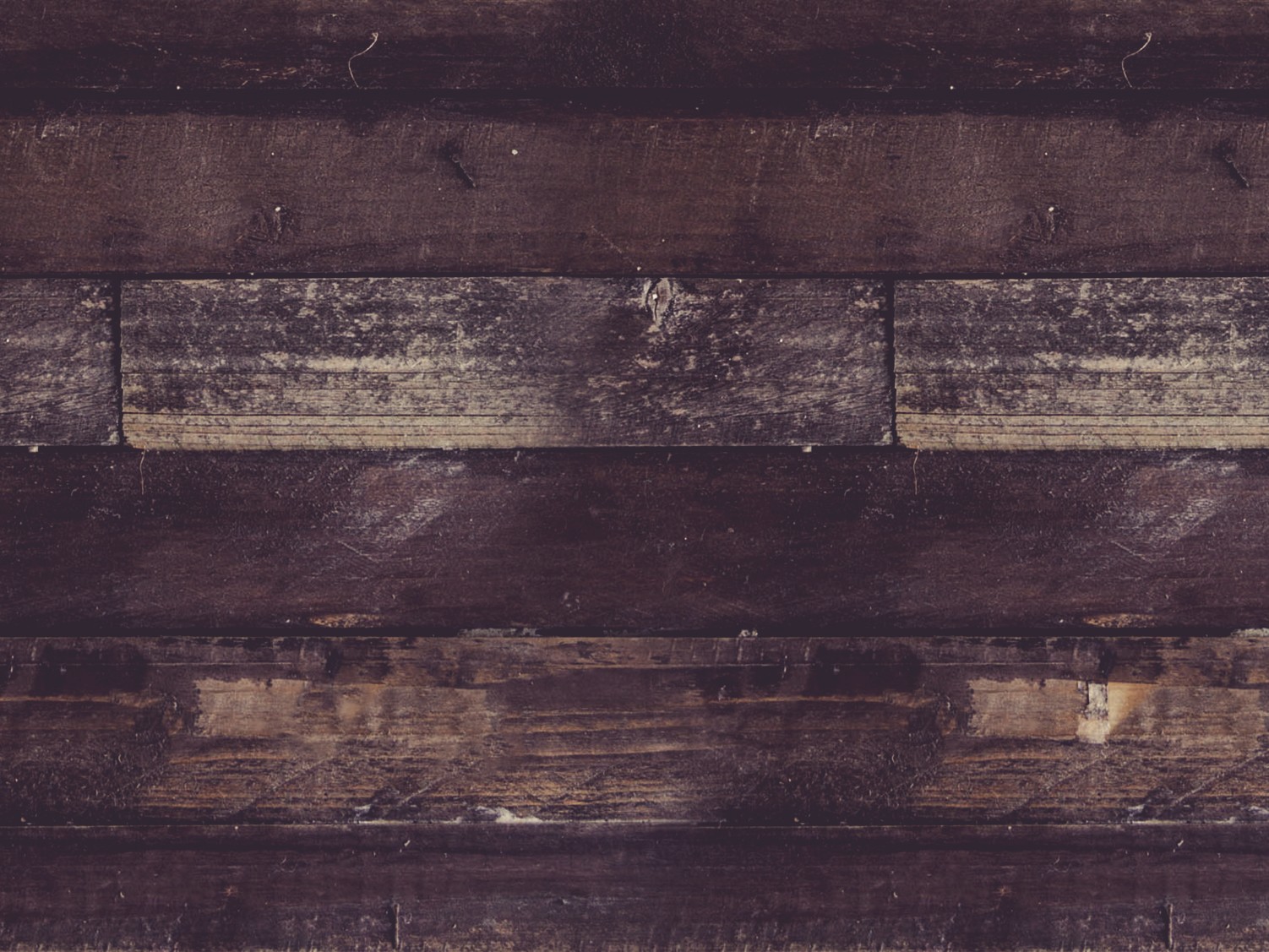 59
A Logical Order in the Way of Salvation
Conviction
Calling
Regeneration
Faith
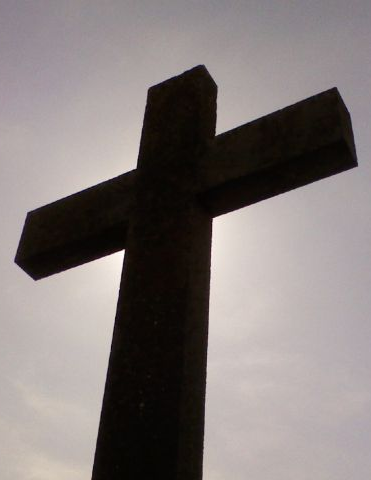 Ryrie, Basic Theology, Chapter 56
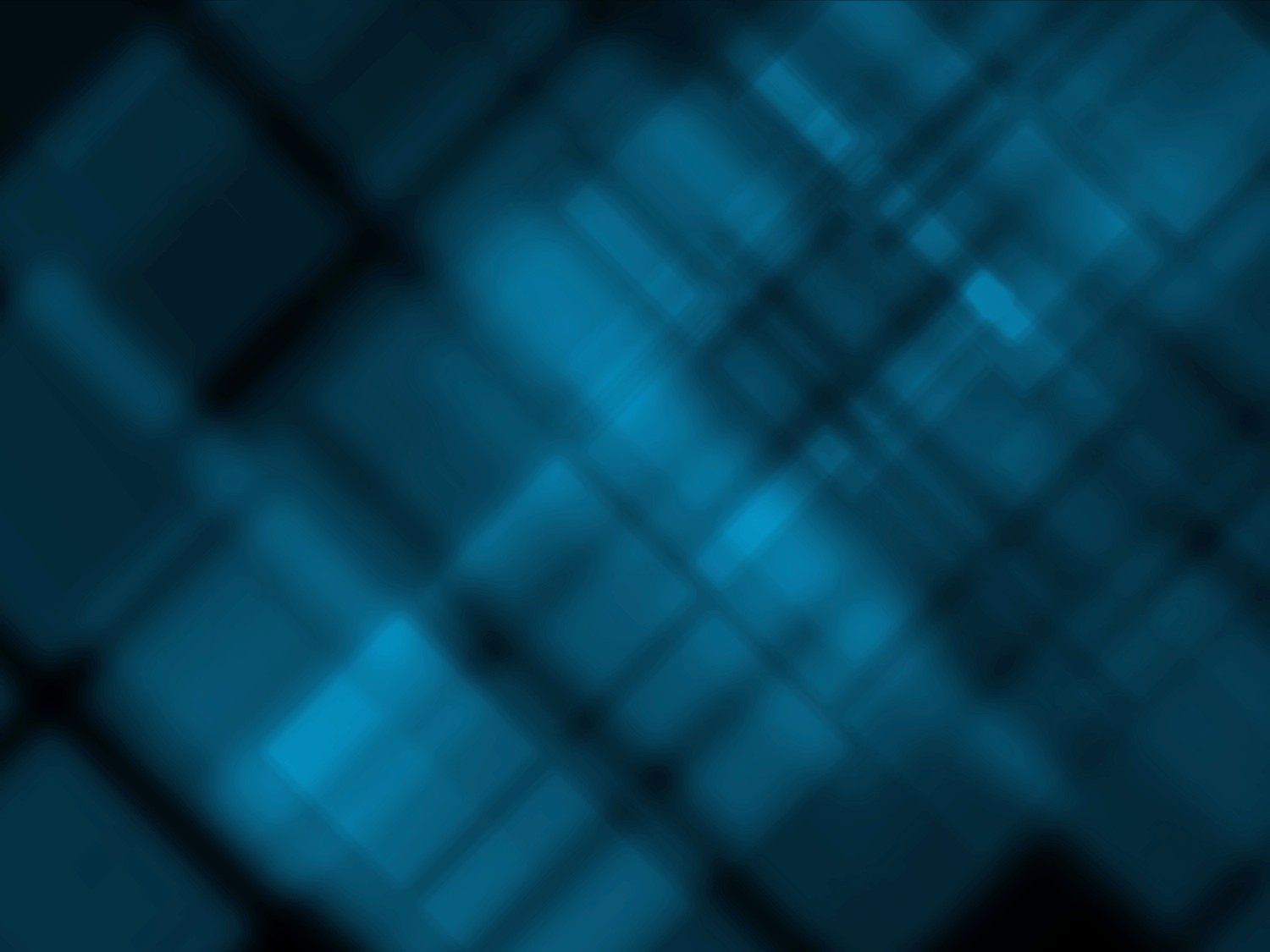 Your Small Group Presentation
5 minutes: Divide the class into FOUR small groups
20 minutes: Discuss your topic in Ryrie’s chapter 56 (pp. 374-78): either conviction, calling, regeneration, or faith
12 minutes: Present for 3 minutes—use lecture, drama, song, visuals, etc.
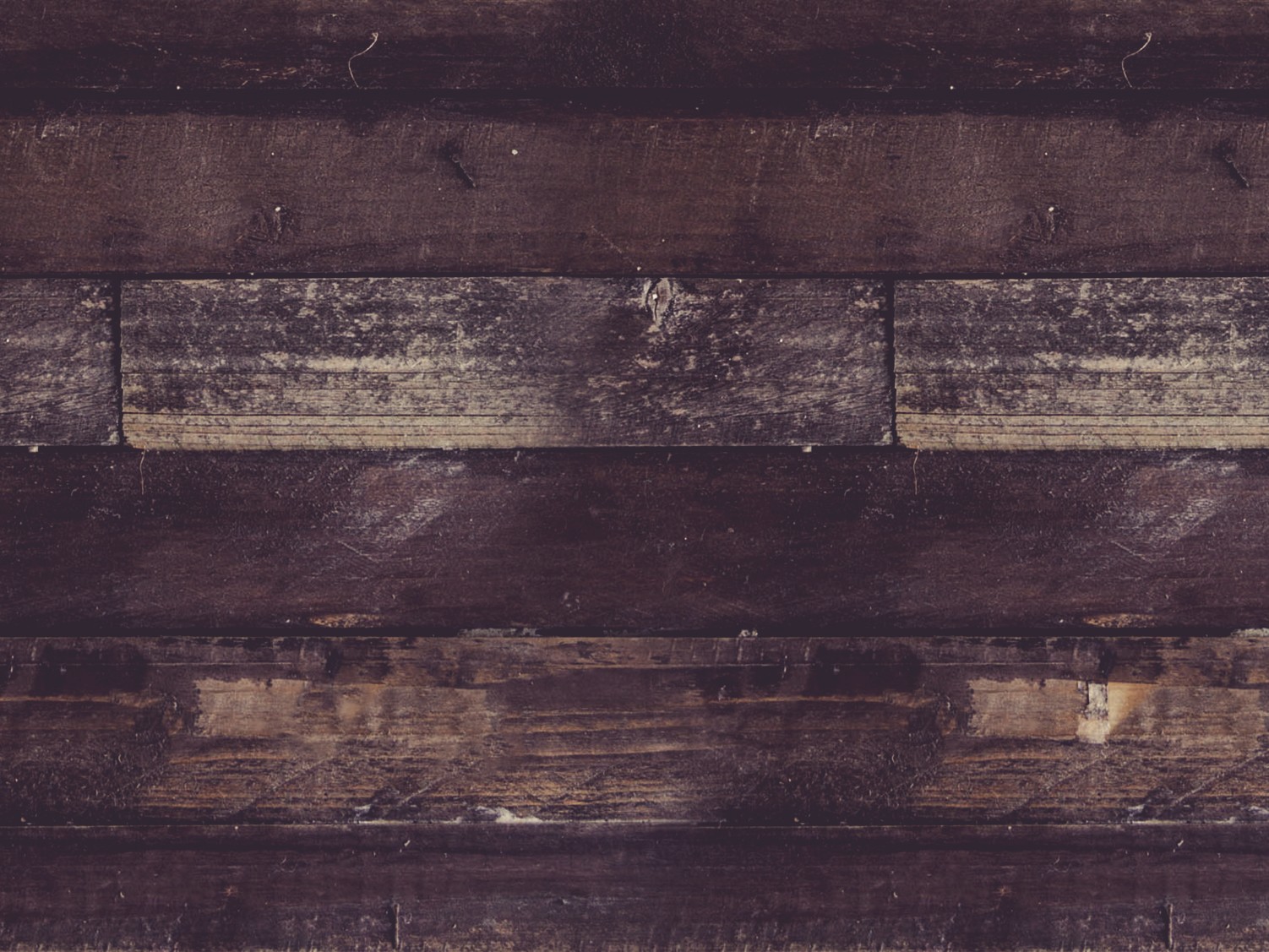 59
A Logical Order in the Way of Salvation
Conviction
Calling
Regeneration
Faith
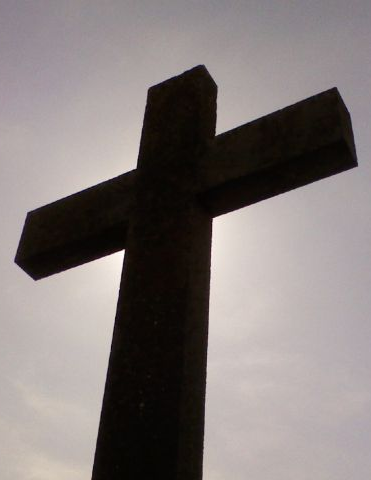 Ryrie, Basic Theology, Chapter 56
Note the Balance
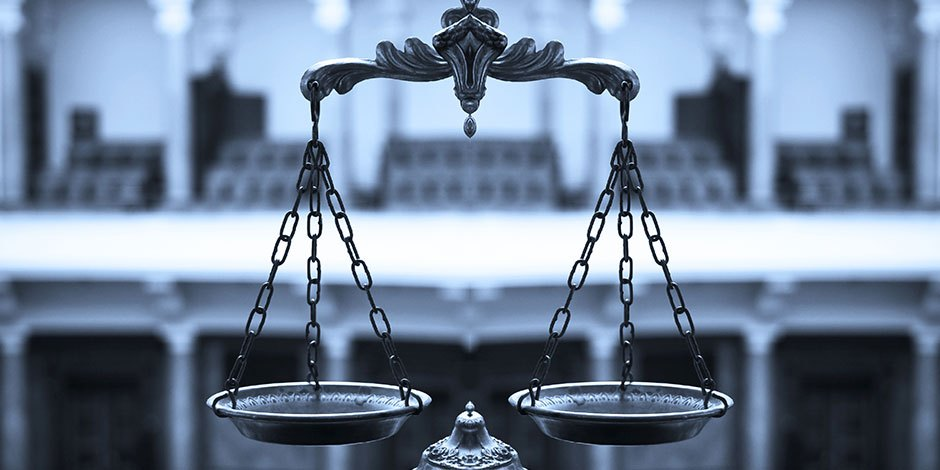 God
Us
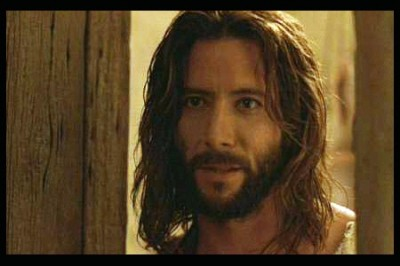 Faith in John
What must you trust about Jesus to be saved?

Must you add anything to this?
What is saving faith?  

How is it different from false faith?
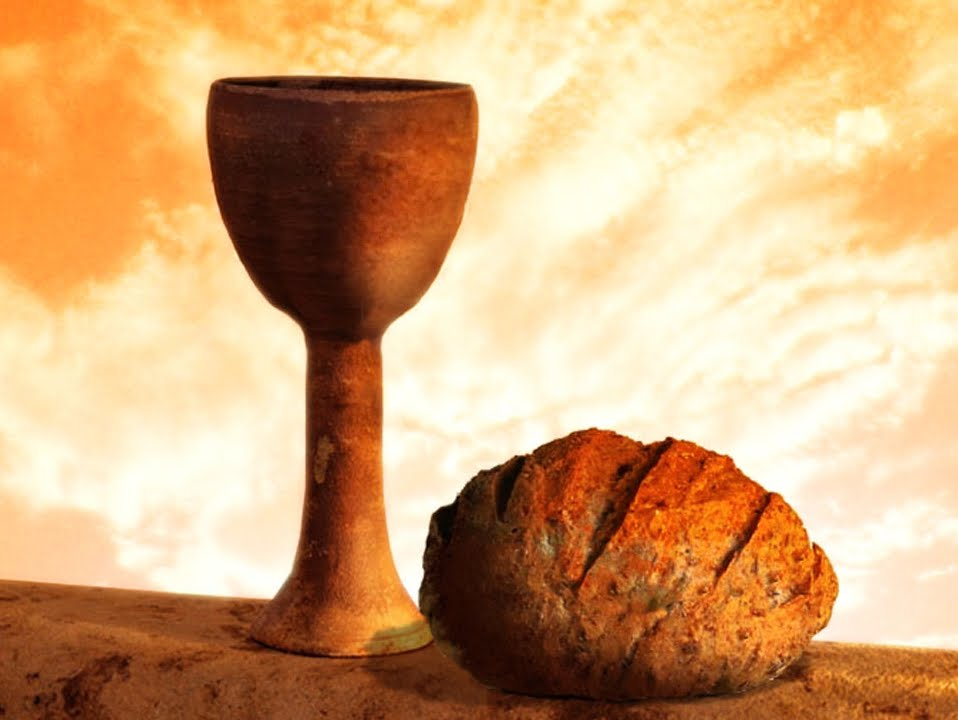 What Role Do the Ordinances Play?
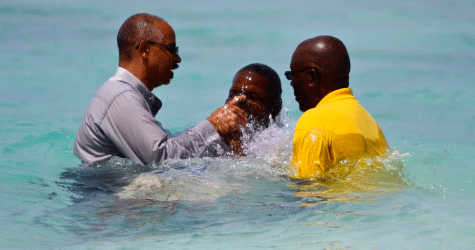 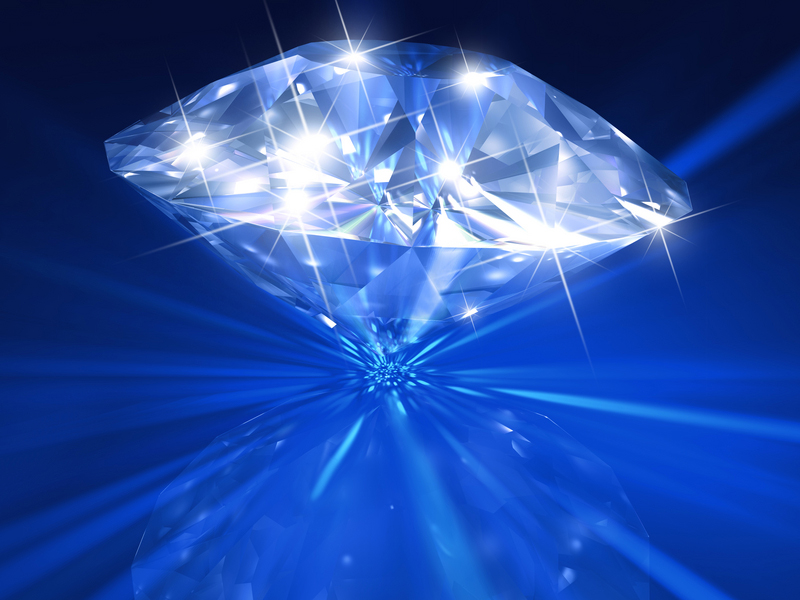 The Main Point: Salvation Results from Activities of Both God and Man
Solely of God—calling, regeneration
Involve man as well—conviction, conversion
So now what should we do?
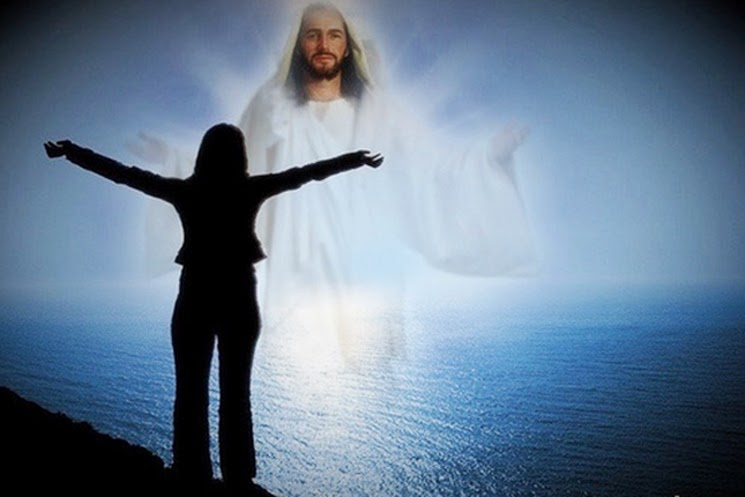 Black
Get this presentation and script for free!
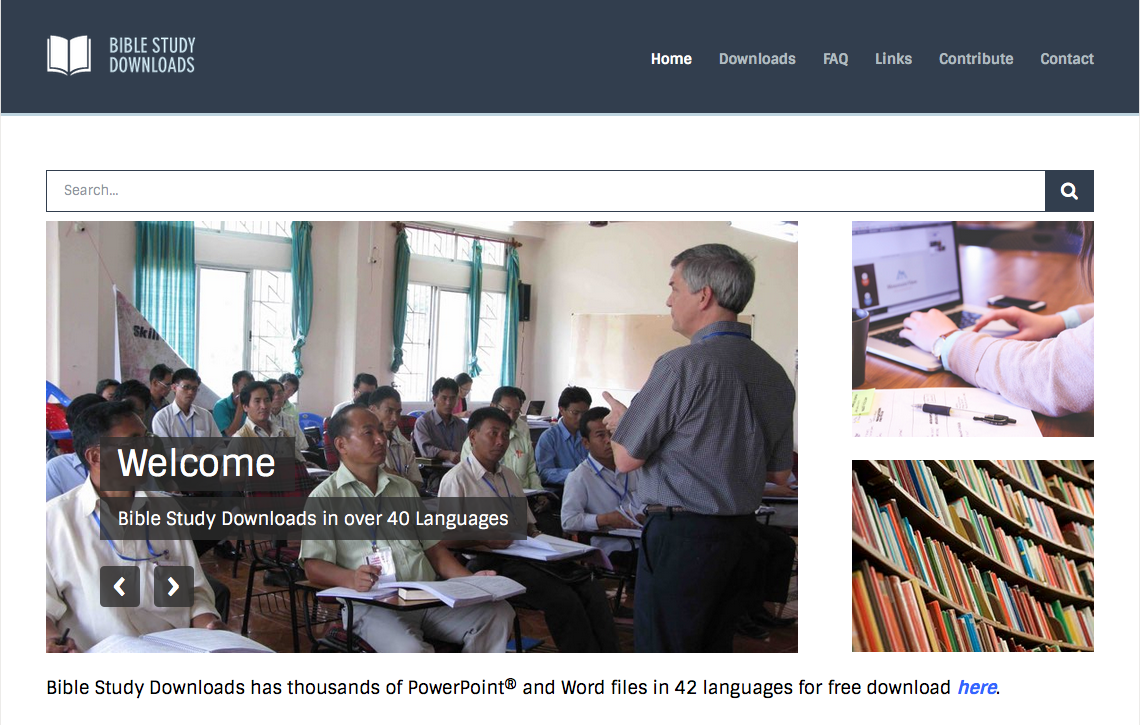 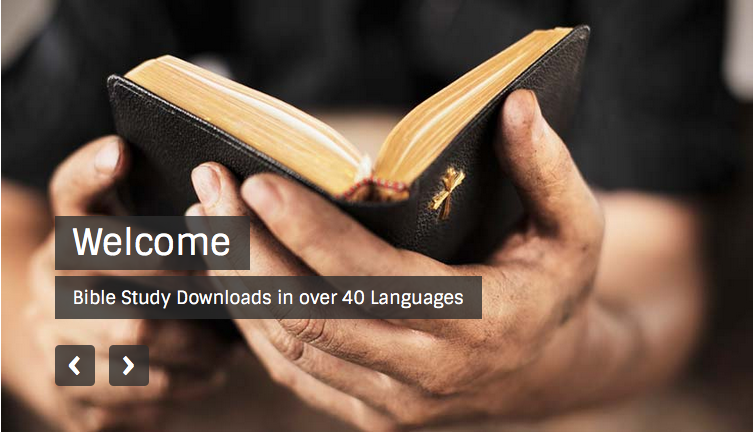 Salvation link at BibleStudyDownloads.org